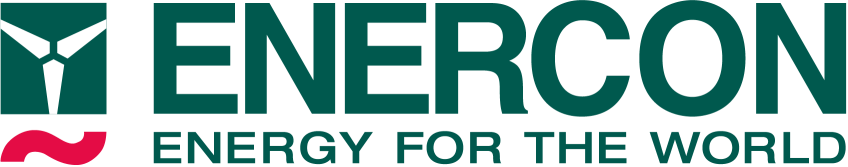 --- The repowering challenge in Germany ---
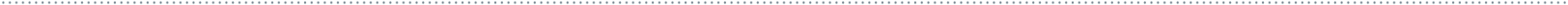 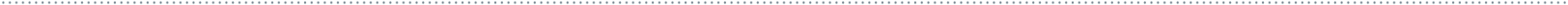 Development of Repowering-Projects in Germany
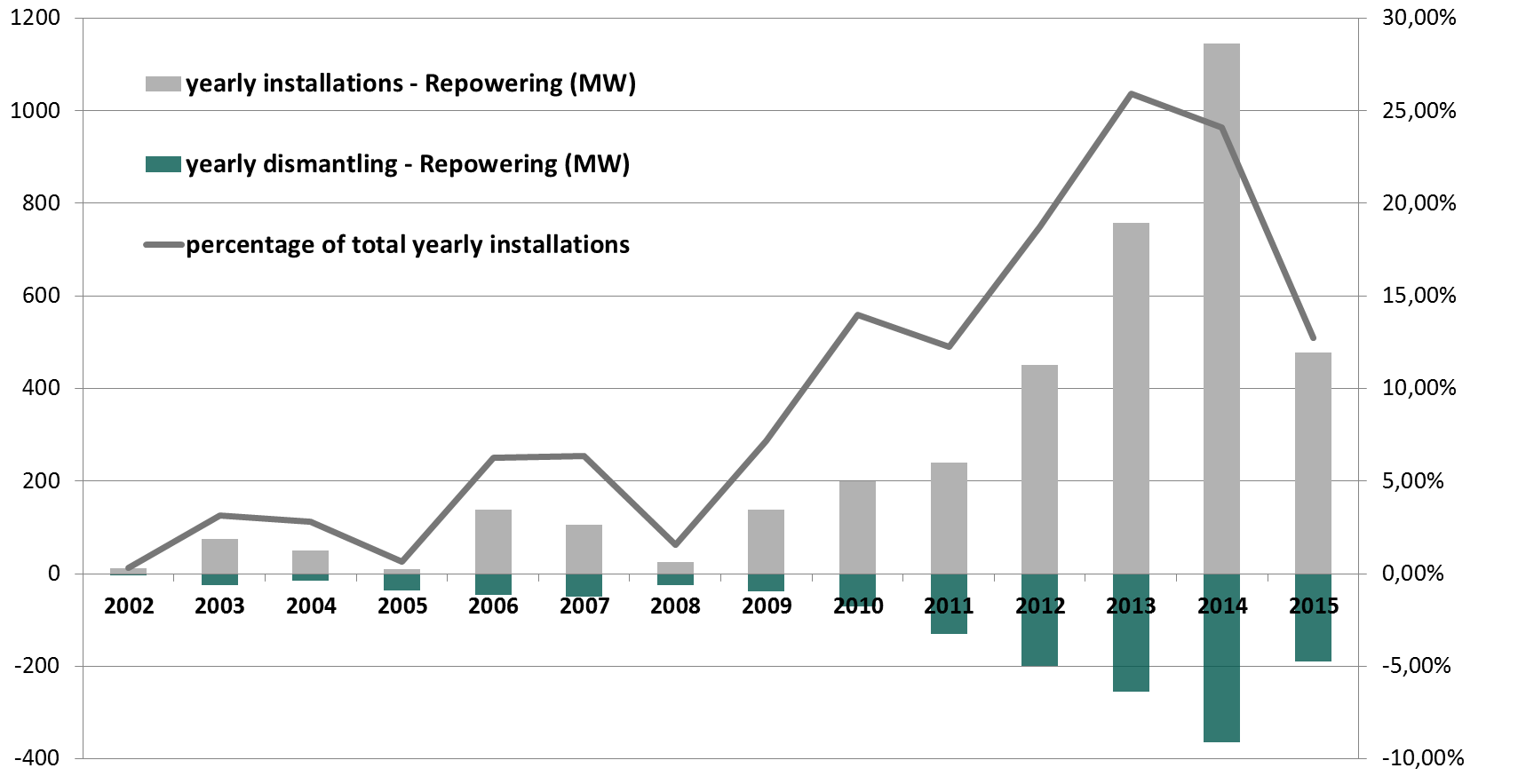 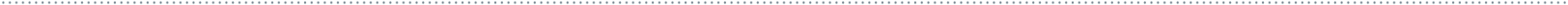  Repowering is of increasing importance to achieve future development goals.
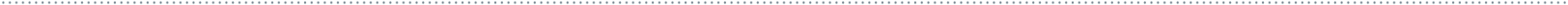 source: Deutsche Windguard – Status des Windenergieausbaus an Land - 2015
Allocation of repowering potential in Germany
Number of WECs installed until 2001
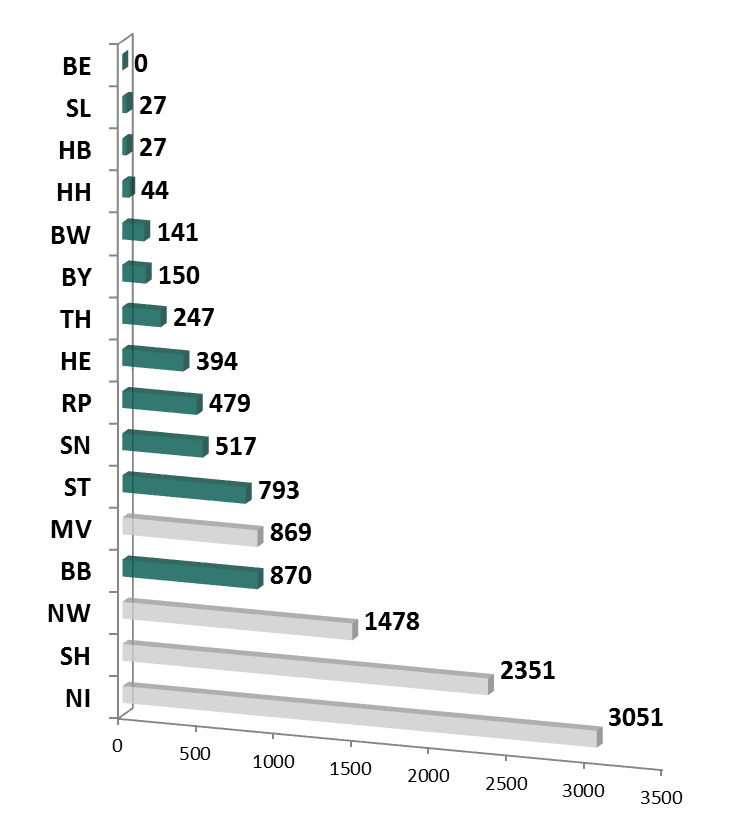 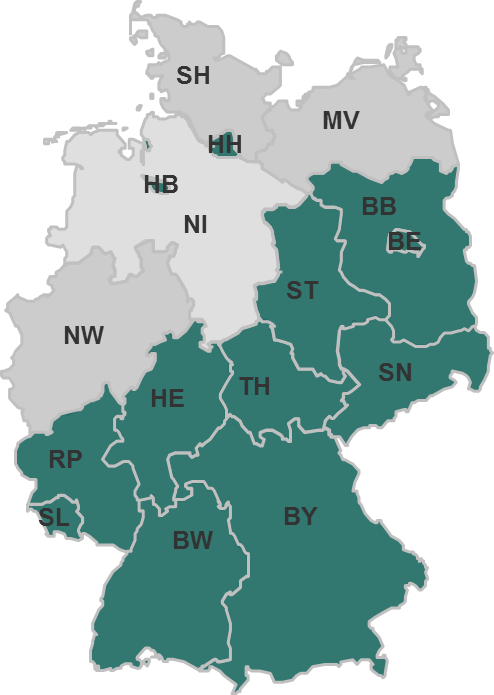 Nearly 70% of approximately 11.500 WECs with an installation date prior to 2001are installed in the northwestern federal states
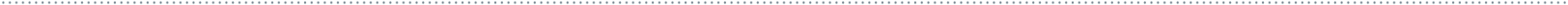  The main repowering potential for the next years can be found especially in the northwest of Germany.
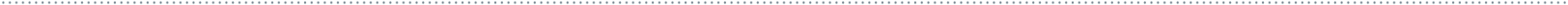 source: DEWI Magazin Nr. 20, February 2002
Repowering example from Lower Saxony
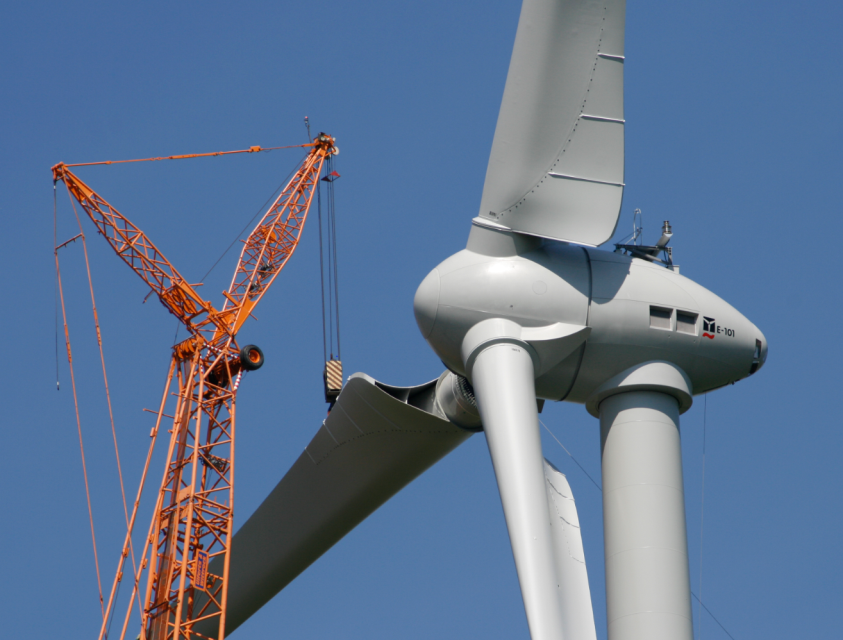 Old windfarm:
→ 25x E-44 5.40 in Lower Saxony
→ installation date: 1999; feed-in tariff till 2020
→ yearly energy yield: 1.030 MWh/WTG; 25.761 MWh/windpark


New project:
→ 13x E-101 135m hubheight
→ installation date: 2015
→ yearly energy yield: 9.949 MWh/WTG; 129.349 MWh/windpark
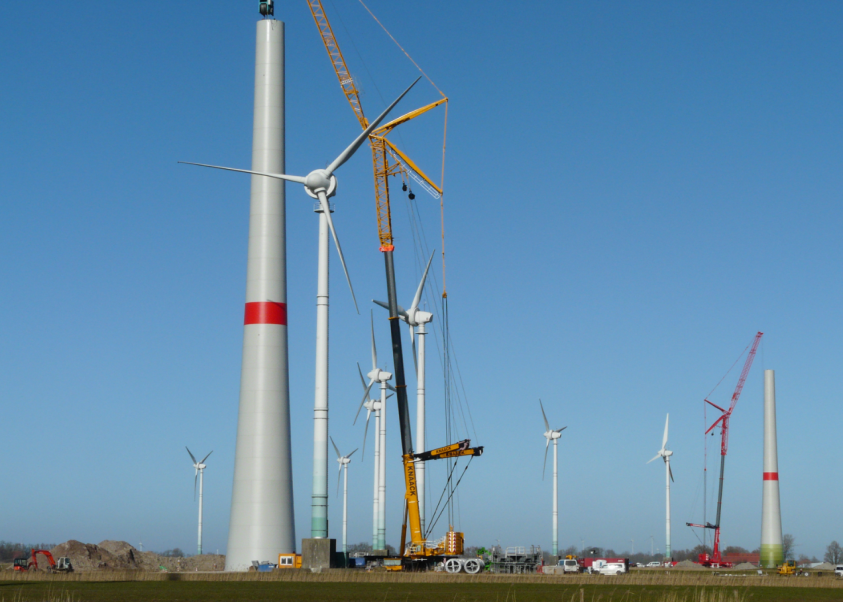 + 502% energy yield
Thank you for your attention!
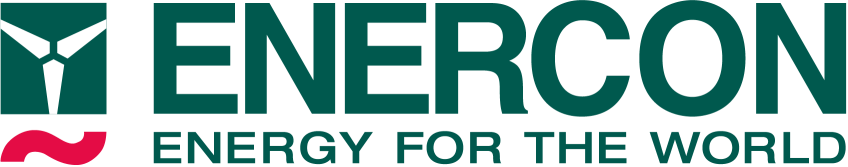 ENERCON GmbH | Dreekamp 5 | D-26605 Aurich
phone: +49 4941 927-0 | fax: +49 4941 927-109
Legal notice
Dokumentinformation
Revisions